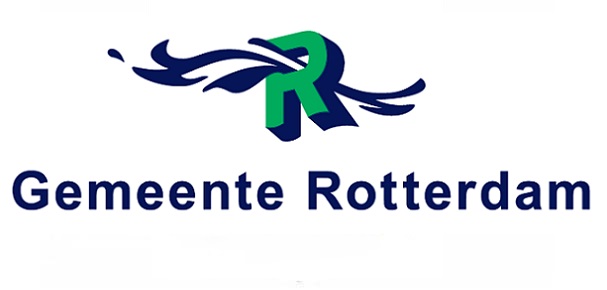 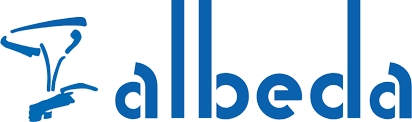 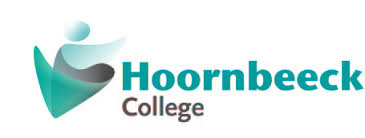 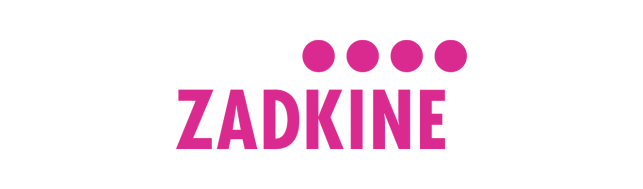 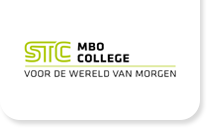 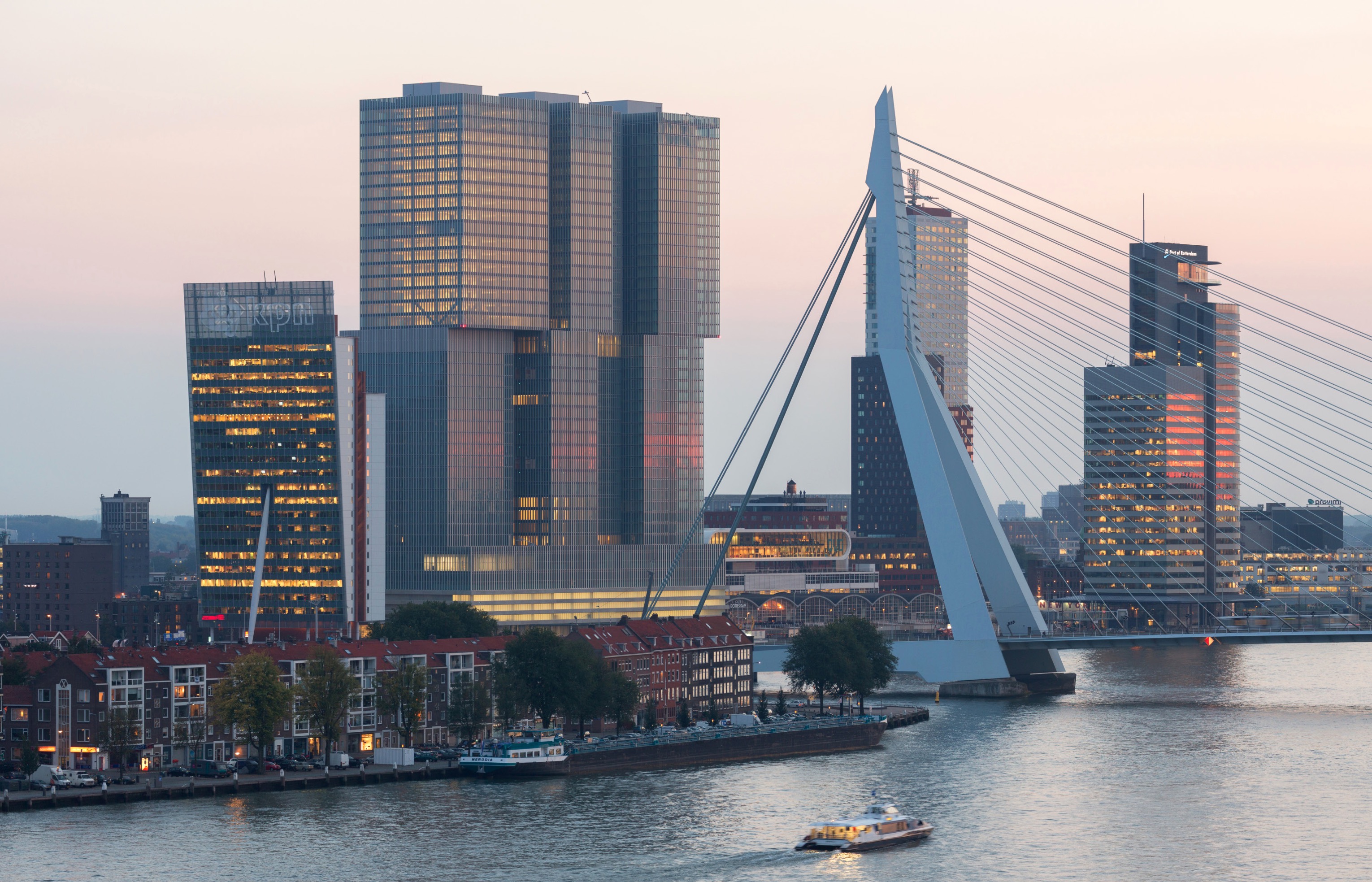 Burgerschap in Rotterdam 
De school als oefenplaats

10 maart 2020
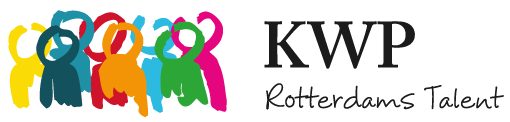 Welkom!
Programma
15.30 - 16.00:	Inloop
16.00 – 16.10:	Welkom en start
16.10 – 17.30:	Pitches & debat
Vitaal burgerschap (STC) 
Sociaal Maatschapplijk (Hoornbeeck)
Economisch (Zadkine)
Politiek Juridisch (Albeda)
 Vanaf 17.30 	Netwerkborrel
10-03-2020
2
Pitch Vitaal Burgerschap
Pitch door STC
10-03-2020
3
Stellingen Vitaal Burgerschap
Elke student zou minimaal 2 uur in de week moeten sporten in het kader van burgerschap.
10-03-2020
4
Stellingen Vitaal Burgerschap
Vitaal burgerschap is de minst belangrijke dimensie.
10-03-2020
5
Stellingen Vitaal Burgerschap
Het thema studiedruk zou moeten worden opgenomen onder de dimensie vitaal burgerschap.
10-03-2020
6
Pitch Sociaal Maatschappelijke dimensie
Pitch door Hoornbeeck College
10-03-2020
7
Stellingen Sociaal Maatschappelijk
Als een student extreme ideeën heeft bespreken we dat in de klas.
10-03-2020
8
Stellingen Sociaal Maatschappelijk
De sociaal-maatschappelijke dimensie brengt studenten dichter bij elkaar.
10-03-2020
9
Stellingen Sociaal Maatschappelijk
Maatschappelijke diensttijd zou verplicht moeten zijn voor alle mbo studenten.
10-03-2020
10
Pitch Economische dimensie
Pitch door Zadkine
10-03-2020
11
Stellingen Economische Dimensie
Omgaan met geldproblemen bij studenten is een taak van de burgerschapsdocent.
10-03-2020
12
Stellingen Economische Dimensie
Studenten vinden het belangrijk om duurzaam te consumeren.
10-03-2020
13
Stellingen Economische Dimensie
Aandacht voor het klimaat (bijv. duurzame consumptie en productie) moet centraal staan bij burgerschap.
10-03-2020
14
Pitch Politiek Juridische Dimensie
Pitch door Albeda
10-03-2020
15
Stellingen Politiek Juridische dimensie
Een burgerschapsdocent moet (docent) maatschappijleer hebben gestudeerd om studenten goed te begeleiden, met name voor het verwerven van kennis over de Politiek Juridische dimensie.
10-03-2020
16
Stellingen Politiek Juridische dimensie
Kennis van het politieke systeem is voor onze studenten noodzakelijk.
10-03-2020
17
Stellingen Politiek Juridische dimensie
Studenten zijn niet te motiveren om zich te interesseren in politiek.
10-03-2020
18
Afsluiting
Wat uit deze sessie neem jij mee voor jouw eigen (les)praktijk?
10-03-2020
19
Afsluiting
Welkom op de netwerkborrel!
10-03-2020
20